ADABIYOT
6 - sinf
Mavzu: Muhammadsharif Gulxaniy hayoti va ijodi
Hassos shoir
Muhammadsharif Gulxaniy
 XVIII asr oxiri – XIX asrning 20-yillarida
 Qo‘qonda yashab ijod qilgan 
mashhur masalnavis adibdir.
Gulxaniy
Jur’at
Adabiy merosi
G‘azallari
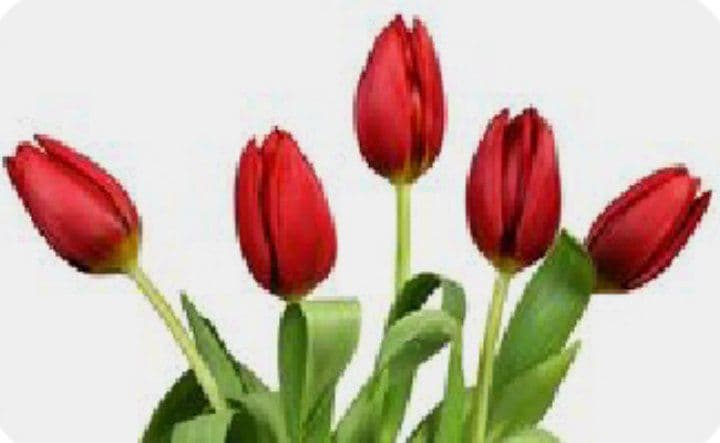 “Ey, to‘ti”
“Lola ko‘ksidek bag‘rim…”
“Bideh” , “Barmog‘im”
Mashhur asari
400
Maqol

 Matal

 Naql
“Masallar yig‘indisi”
masal
Zarb
15
Asar haqida…
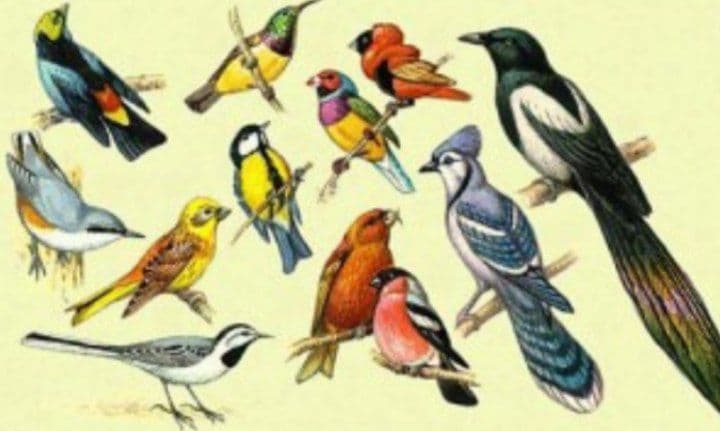 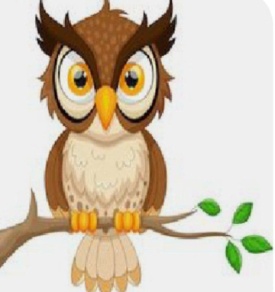 Asar haqida
“Holo, bu turg‘onlaring 
navola* do‘stlari, piyola
 hariflari*, taom yemakka
 hozir, maslahatga aqli 
qosir*”.
Navola – in’om;  taom.
Piyola hariflari – ulfatchilik do‘stlari
Qosir – qisqa; ojiz.
Yapaloqqush bilan Boyqush asardagi 
markaziy qahramonlardir. Asarning sujeti
 ana shu timsollarning o‘zaro quda-anda 
bo‘lishiga bog‘liq voqealar asosida rivojlanadi. 
  Yapaloqqush – bir qadar davlatmand kimsa
 timsoli. U o‘zidan ham sarmoyaliroq, taniqliroq kishi bilan
 quda bo‘lishni orzu qiladi. O‘zidan balandlarga intilgani
 uchun ham o‘g‘liga Kulonkir sulton deb ism qo‘yadi,
 Boyqush bilan quda bo‘lishga urinadi. Hikoya ichida hikoya
 tarzida davom etadi…
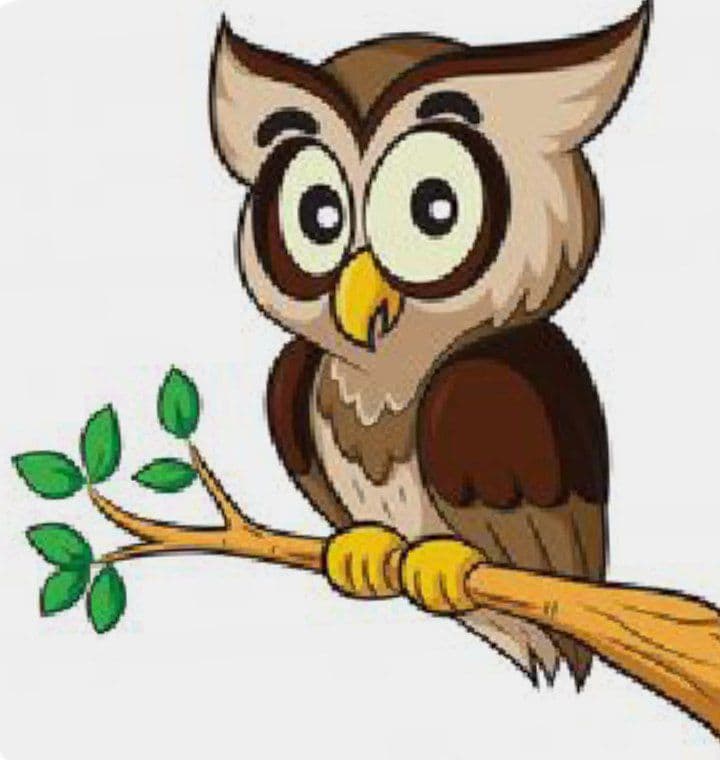 Masal nima?
Masal –majoziy xarakterdagi qisqa hikoyacha bo‘lib, nasriy yoki she’riy shaklda yoziladi.
“Kabutar bilan zog‘ “ masali
Mustaqil bajarish uchun topshiriq:
“Maymun bilan najjor” va “Tuya bilan bo‘taloq” masalini lug‘atlar yordamida o‘qing.
“Maymun bilan najjor” masali
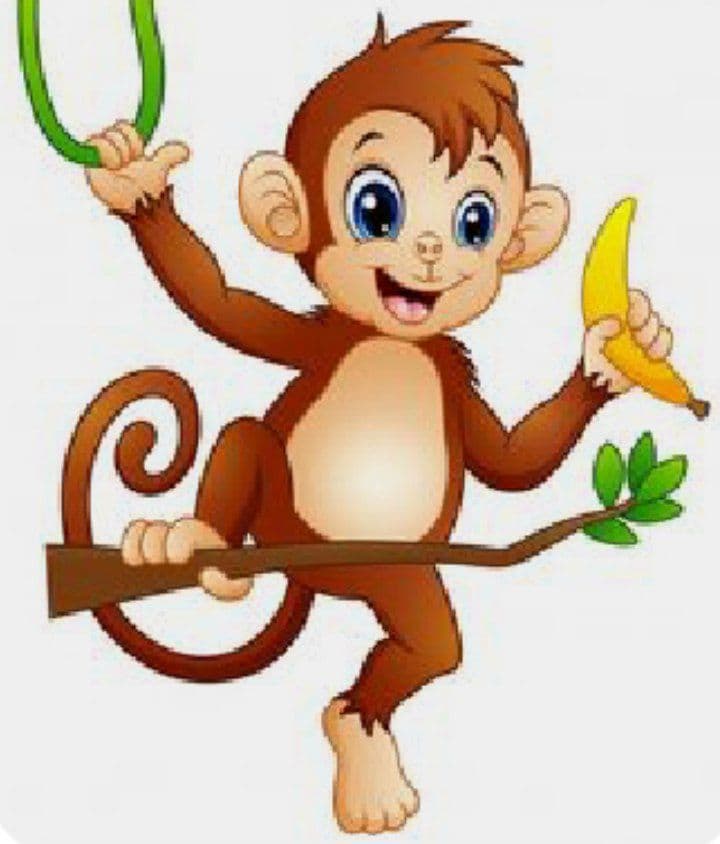 Duradgor
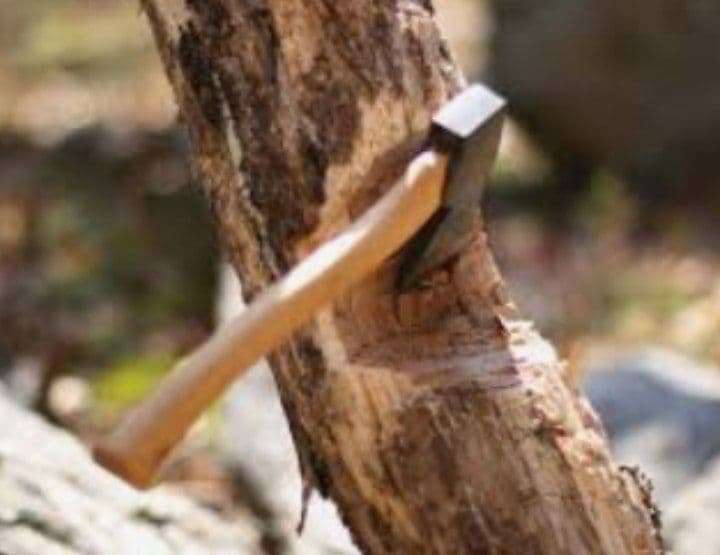 Ustoz ko‘rmagan shogird…
har maqomga yo‘rg‘alar
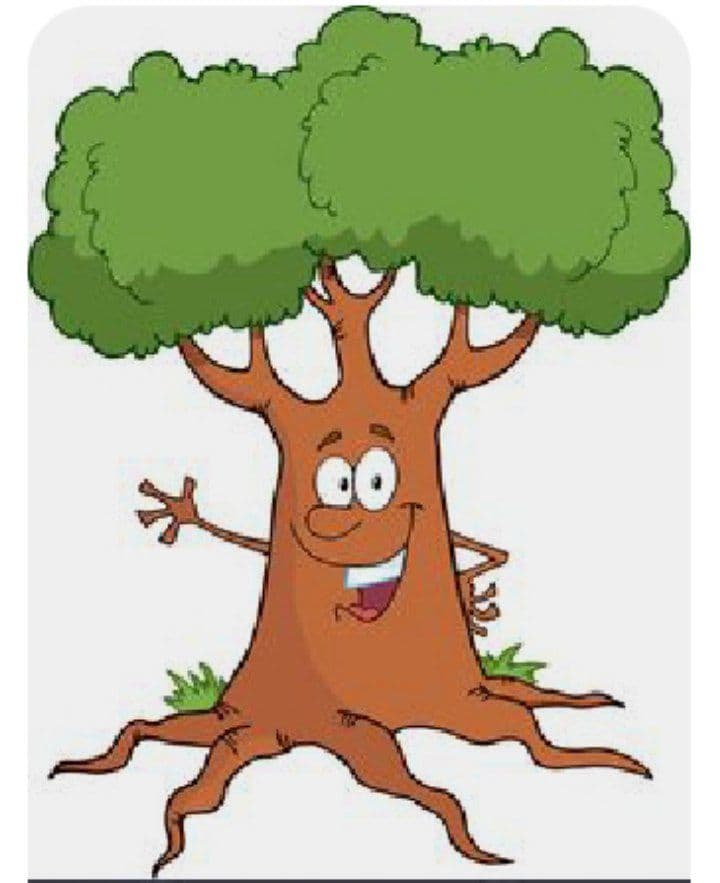